Welcome to our class!
Good Morning!
Teacher: To Thi Ha Phuong
Khuong Dinh Secondery School
Period 76:  Unit 9: REVIEW 3
   Lesson 1: Language
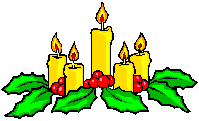 Pronounced - example
/ai/- widely
/ð/ - leather
/әʊ/- open
/I/- prepare
/eә/- speaker
Pronunciation
1. Listen one out. Which underlined sound is pronounced differently in each group.
1. A. bicycle    B. exciting      C. favorite       D. widely
2. A. doctor     B. opening      C. gold             D. postcard
3. A. father      B. earth           C. both            D. marathon
4. A. fear         B. repeat          C. idea            D. really
5. A. hair         B. fare             C. prepare       D. speaker
6. A. further     B. another       C. leather         D. author
C
A
A
B
D
D
2. Practice saying sentences. Pay attention to the pronunciation of the underlined words.
1. What sport can you play in the cold weather?
2. The bathroom door is closed tightly.
3. Her hair is shining brightly in the sun.
4. I know neither Stockholm nor Rio de Janeiro.
Vocabulary3. Choose A,B or C to fill the gaps in the passage
Most children love (1)…………………… activities. They play football, go skateboarding or go (2) ………………. . In countries with  snow like  (3) ……………………., children go to the mountains with their parents to go skiing. They can make a (4) ………………….. In the playground in front of their  house. When the weather is bad, they can stay at home and watch interesting (5) …………… on TV.
        1. A. outdoor              B. indoor                C. school
        2. A. tennis                B. swimming          C. karate
        3. A. Sweden             B. Paris                  C. Bangkok
        4. A. snowman           B. postman            C. sportsman
        5. A. channels             B. viewers              C. programmes
A
B
A
A
C
4. Choose one of the words/phrases in the box to complete sentences 1-6
1. The most famous building in …….…. is the Eiffel Tower.
2. Pele’ is the greatest ………….. ..player of all time.
3. ……………………. has many useful programmes.
4. Russia is the biggest …………... in the world.
5. You can use  a …………………… to change channels.
6. …………….. ……are very popular in countries with a lot of sunshine like Australia.
Paris
Football
Local television
country
remote control
Summer sports
Grammar5. Complete the sentences with the present simple, present perfect or past simple forms of the verbs in brackets.
1. John, you are late. The documentary  ……………. ten minute ago. (start)
2. Children sometimes …………… adult sports like golf. (play)
3. The USA ………… colour TV in 1953. (have)
4. The world cup ………..held every four years. (be)
5. My mother ……………. me a pair of sports shoes for my last birthday. ( buy)
6. Thomas ………………… for BBC One since 2005. (work)
started
play
had
is
bought
has worked
6. Are the underlined question words correct? If not, correct them.
1.  Who   sport do you like?
2.  What time   do you have English classes?
     - Monday and Thursday.
3.  What    is the longest river in the world?
4.  What    tall are the Twin Towers in Kuala Lumpur?
5.  Where    is the Great Wall: China or Korea?
What
When
How
7. Use the superlatives in the box to complete the sentences.
The most expensive
1. …………...…………….... city in the world is Tokyo. People  need a lot of money to live there.
2. Football is ……………………..sport in the world. Everybody loves it.
3. National Geographic is  ……………….................. channel. We can learn a lot when we watch it.
4. –What is ……………..………….. holiday in your country?
     - It’s Tet. There are lots of fireworks.
5. ……………………...city in the USA is Hawaii. The city is full of holiday makers.
the most popular
the most interesting
the most colorful
The most relaxing
Everyday English
8. Choose the best replies for the questions.
- e
1. What time does the match start?
2. I want to visit Ha Long Bay.
3. Where is the Pyramid of Giza?
4. How many TV channels for children are there in your country?
5. Who is the most famous TV interviewer?
                                                       a. Me too.
                                                       b. Not many, only 4 or 5.
                                                       c. It’s in Egypt.
                                                       d. Larry King in the USA.
                                                       e. I think it’s at 8.
- a
- c
- b
- d
Homework:
1. Do exercise on workbook
2. Be ready for Test N0 3